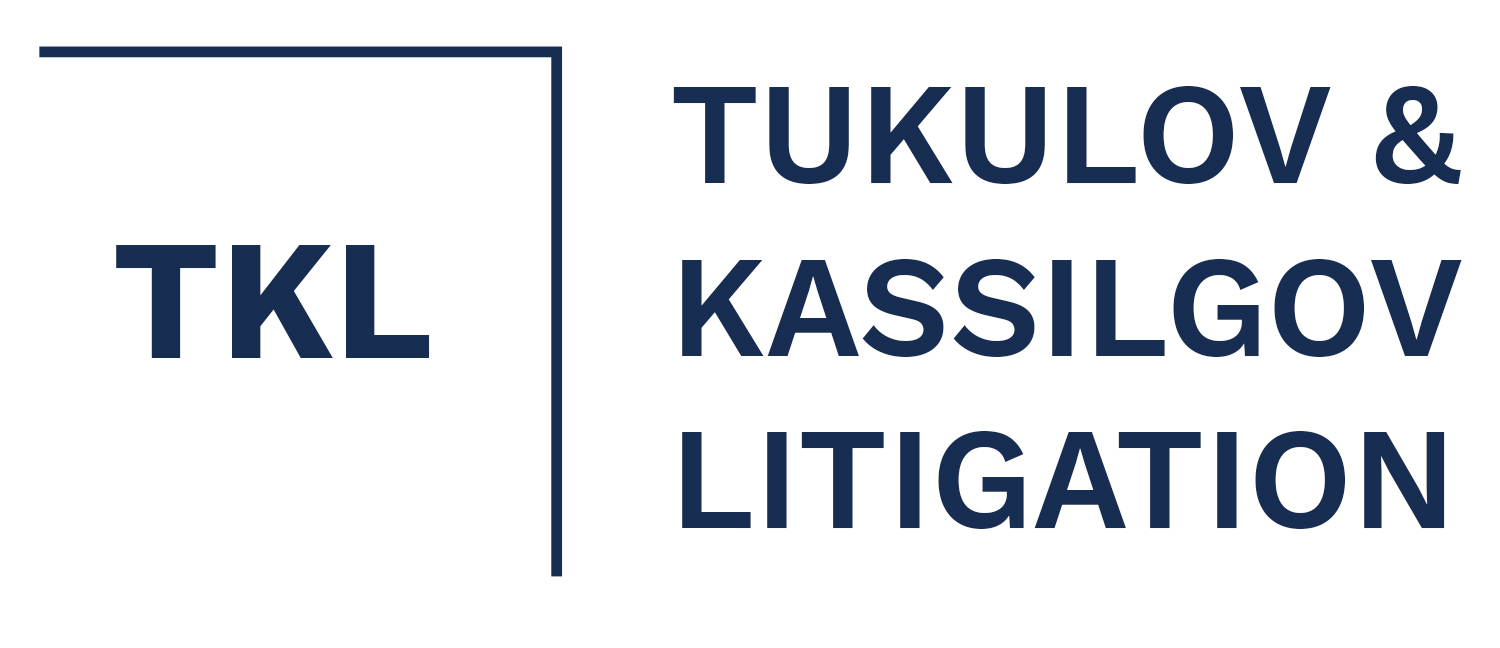 Asset Recovery in Kazakhstan
Bakhyt Tukulov, Partner
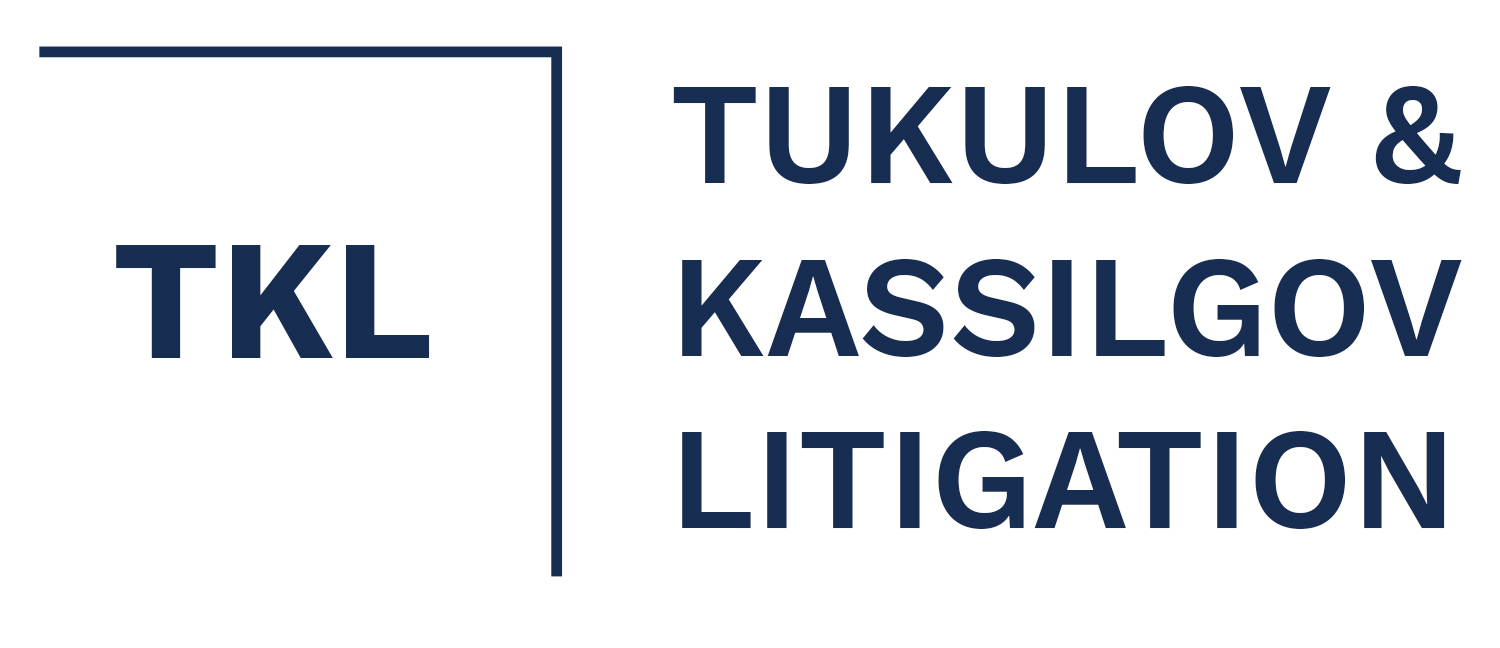 Main Challenges:
1. Inefficient or sometimes corrupt institutions (“active role” of the court); 

2. Lack of clarity in the law and judicial practice;

3. High state duty payable to commence civil proceedings;

4. Relatively short time frames of civil proceedings (advantages vs disadvantages);

5. Limited options for production of evidence;

6. Not easy to commence insolvency proceedings;
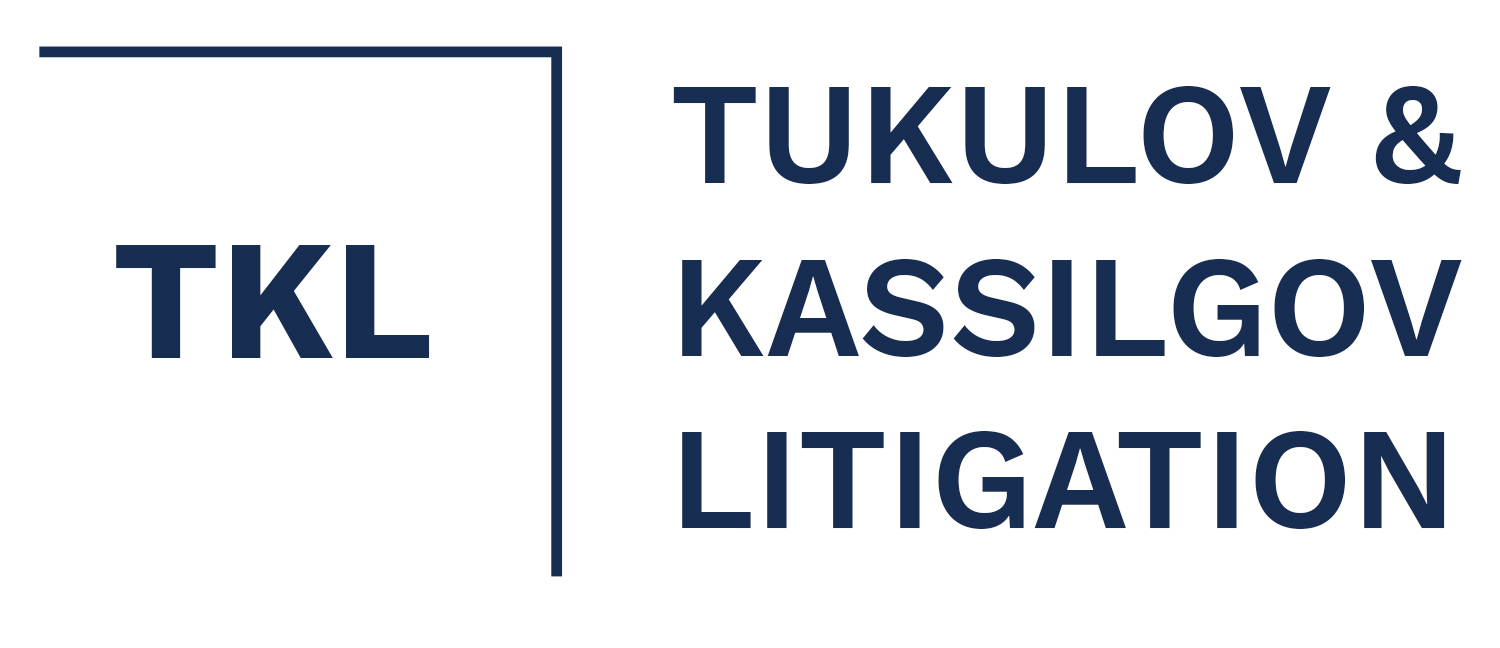 Potential Advantages:
1. Court / International Arbitration Court at the Astana International Financial Center (AIFC);

2. The system of enforcing judicial acts (private enforcement);

3. Relative ease of obtaining injunctive relief (IR) in civil proceedings (IR before commencing a civil claim is not available);

4. Foreign arbitral awards/judgments are usually recognised and enforced (very quick and relatively simple + immediate enforcement);

5. Wide use of electronic systems (e-judicial cabinet, various e-services, online hearings);
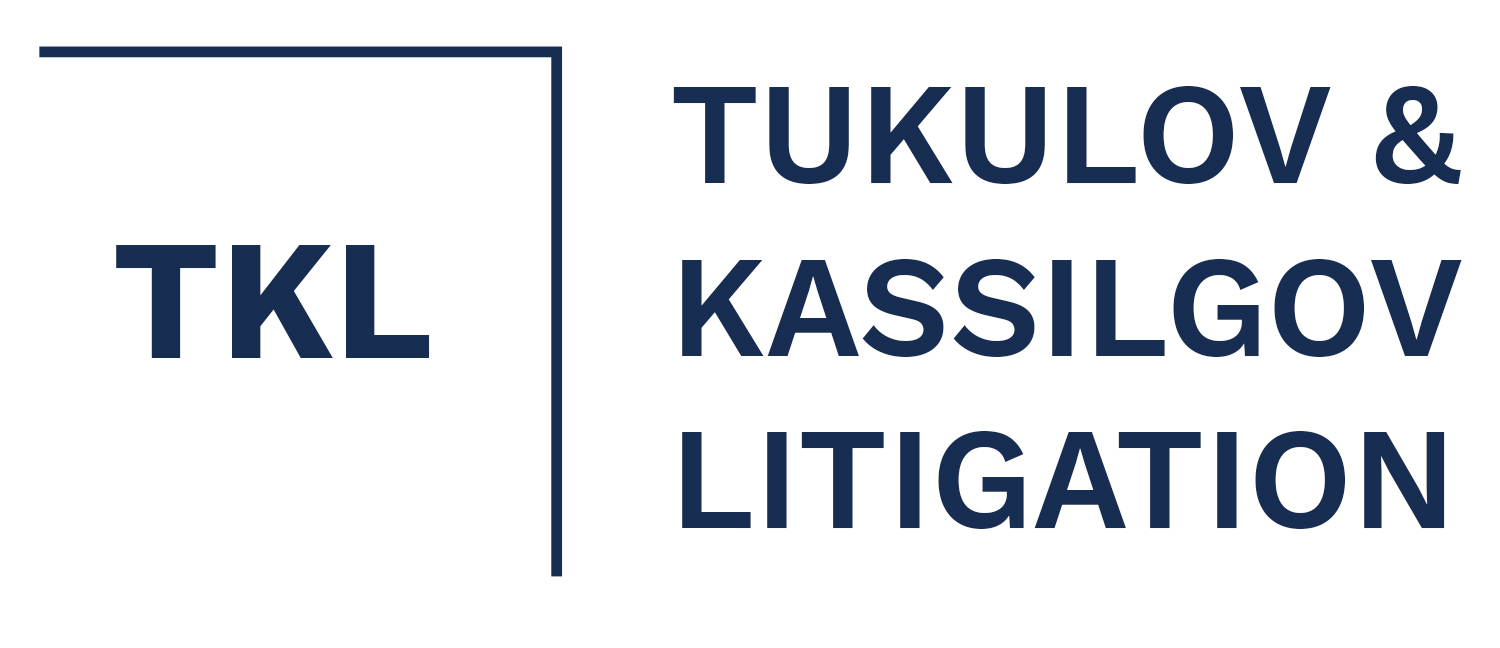 Challenges (1) overview:
Inefficient, sometimes corrupt institutions (criminal cases are difficult to start, low predictability of judicial acts, insufficient qualification of judges, etc.);

Cases against the state or quasi-state entities are very hard to win;

Latest amendments to the Civil Procedure Code envisage “active role” of the court (in collecting evidence and on many procedural issues);

Lack of clarity in the law and judicial practice (contradicting judgments are not uncommon);

Courts are not flexible (e.g. limited options to obtain evidence (specific documents), heavy reliance on document evidence, witness statements are rarely accepted, system of state expertise is not reliable);
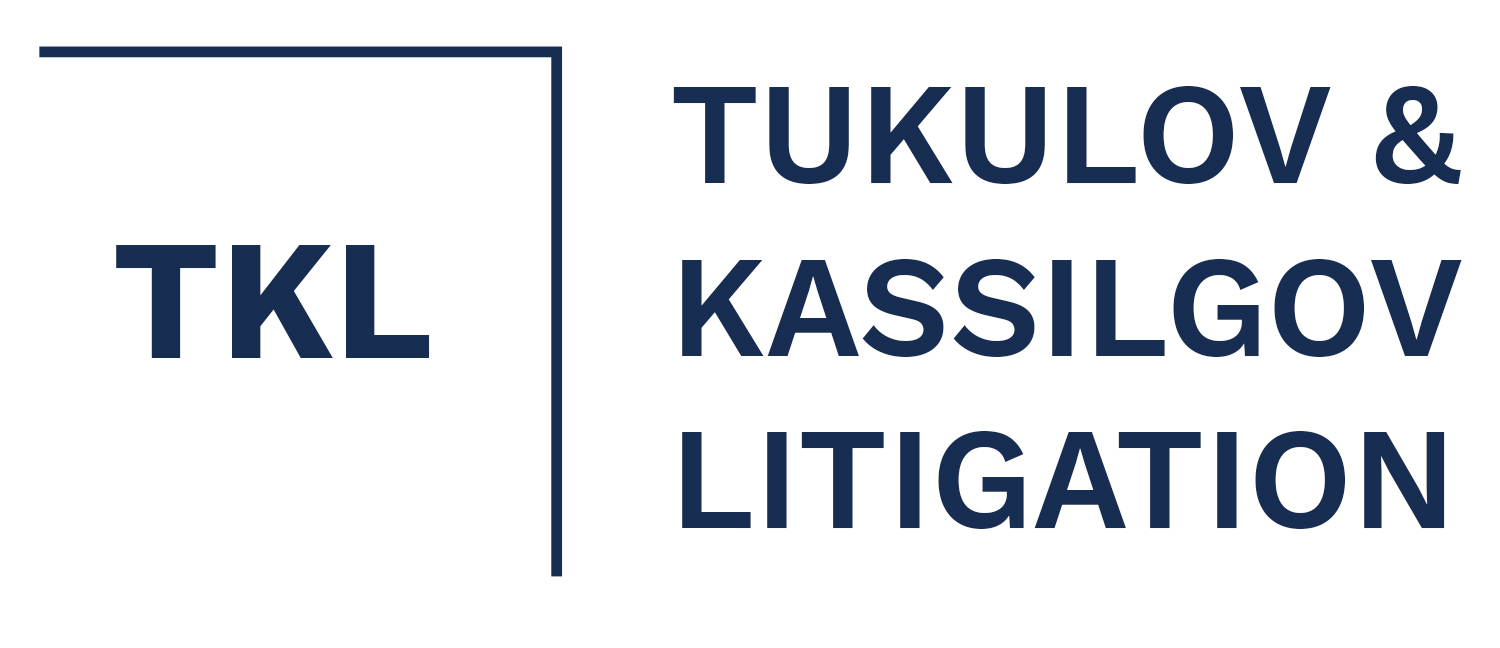 Challenges (2) structure of courts:
Chairman of the Supreme Court
Very exceptional cases
Motion to reconsider
(2) Review on merits if motion is granted
Cassation Court (Supreme Court)
(1) Motion to reconsider
Appellate Court
Courts of General Jurisdiction
Special District Economic Court
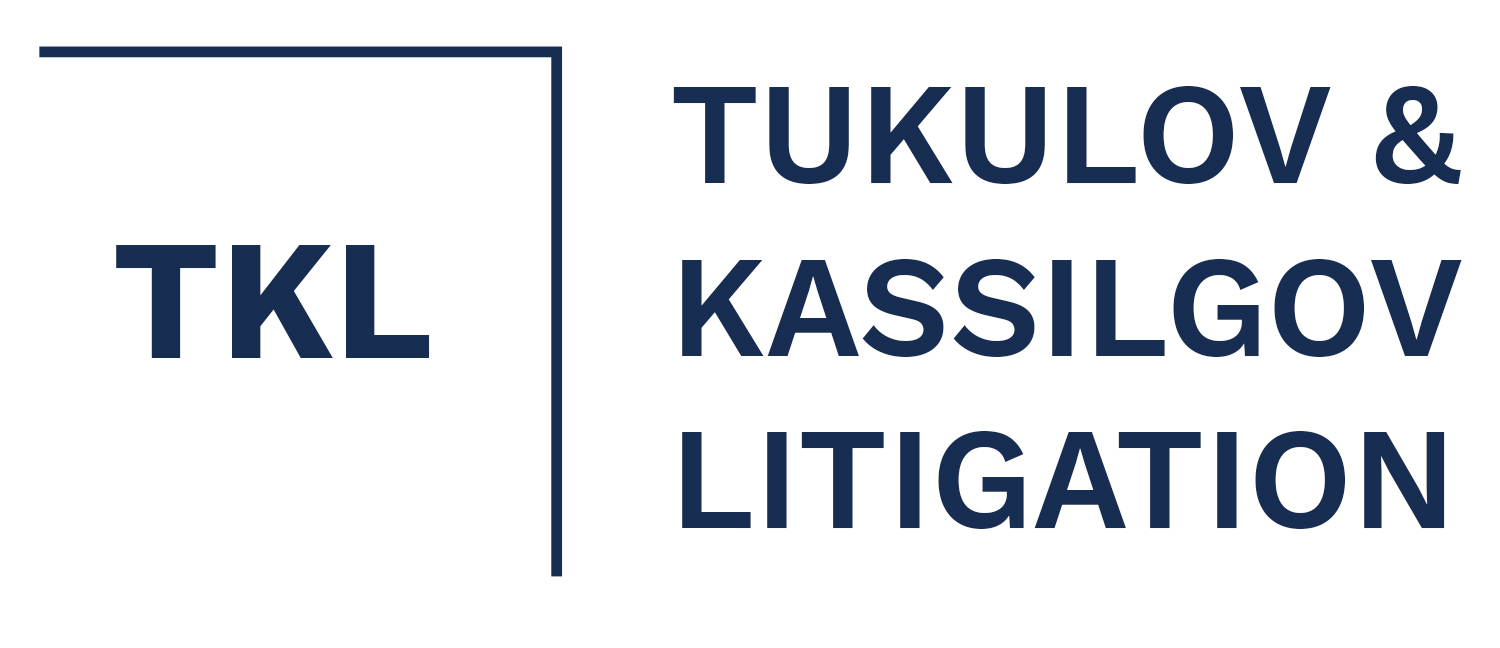 Challenges (3) timing:
Chairman of the Supreme Court
<1% granted
Criteria are not clear
No specific time frame
No deadline, number of submissions not limited
(2) 1.5 months to consider
Cassation 
(Supreme Court)
<10% granted
Criteria are not clear
(1) Up to 3 months (motion)
Binding judgment
6 months to appeal (+monetary limits apply)
2 months
Appellate Court
1 month to appeal
3 months (with the option to extend by an additional month)
(very strictly observed)
District Court
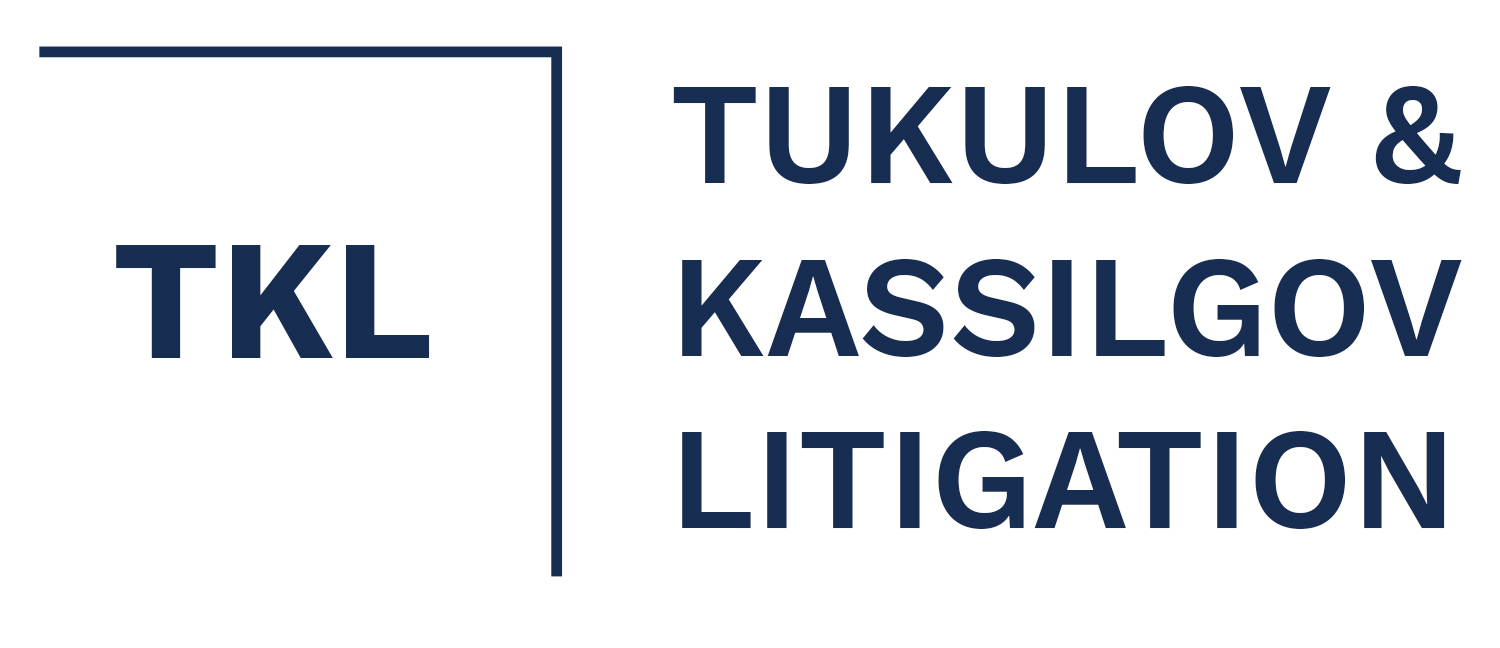 Challenges (4) other issues:
Flat 3% state duty (no upper limit) applies on all monetary claims (including foreclosure upon pledges);

Commencing insolvency proceedings requires a binding judgment (unless a creditor joins an ongoing insolvency proceeding) (bankruptcy is not easy to achieve);

Holding directors/shareholders liable is very difficult;

Rehabilitation Procedure (latest amendments, fixing claims in KZT up to 5 years);
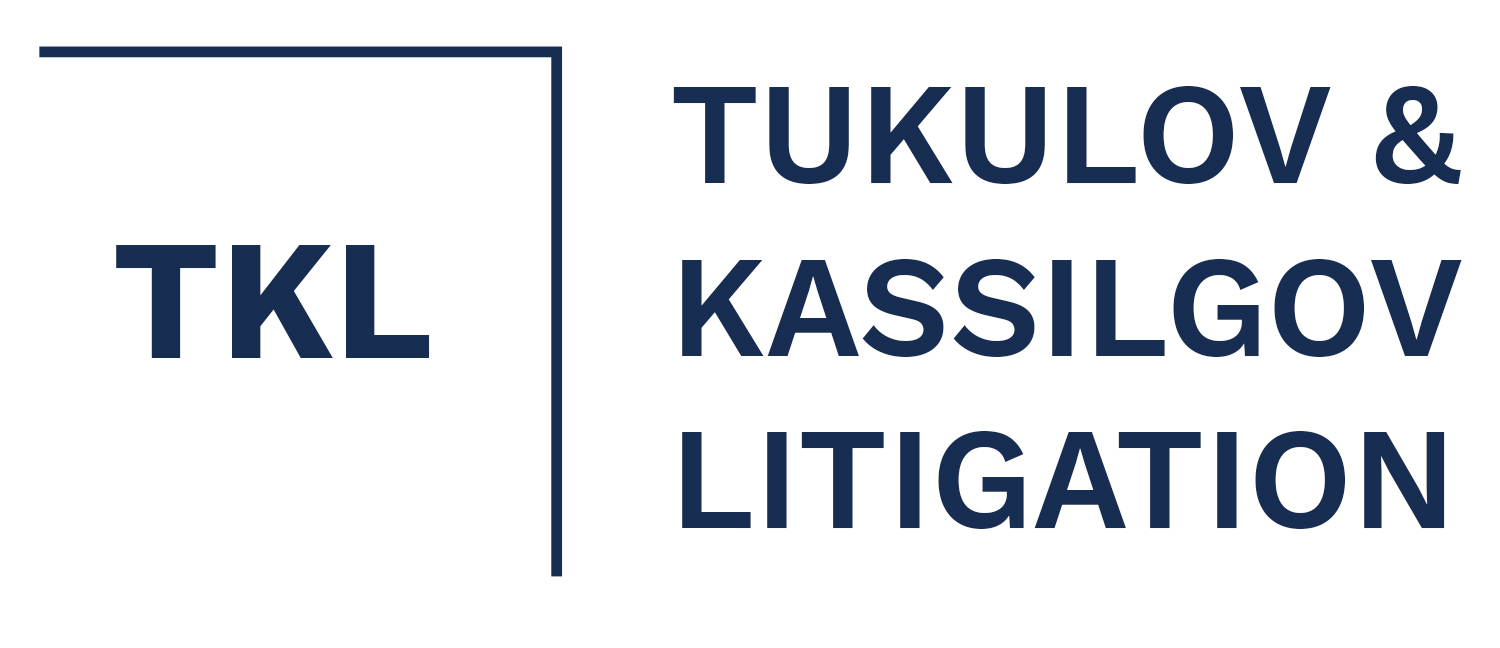 Potential Advantages (1) AIFC:
AIFC Court operates based on its Court Rules (independence from the judicial and political system of Kazakhstan + political support; qualification of judges) (only commercial and corporate disputes);

Extended statute of limitation (6 years vs. 3 under Kazakh law);

Limited discovery (one may request production of a “category” of documents), broader possibility to use witness statements, cross-examination, expert evidence, etc.; 

Jurisdiction of the Court: contract (parties may opt-in), choice of AIFC law, between AIFC entities, and transactions executed in AIFC;
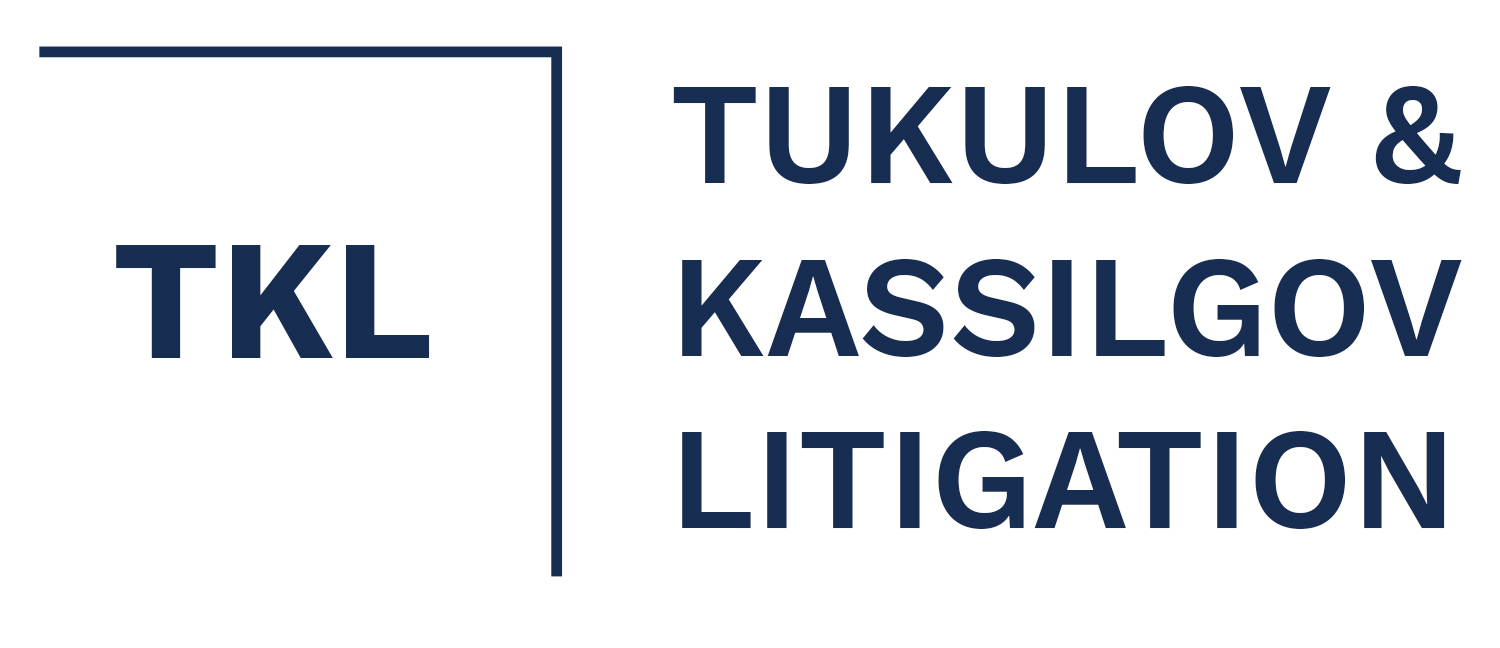 Potential Advantages (2) AIFC:
Awards issued by the AIFC Arbitration are recognised and enforced by AIFC Court (bypassing Kazakh courts);

Higher likelihood of successful enforcement (Enforcement Judge);

Cheaper than Kazakh Courts (in respect to larger claims);

Flexibility of the AIFC Arbitration;

Exempt from local law;
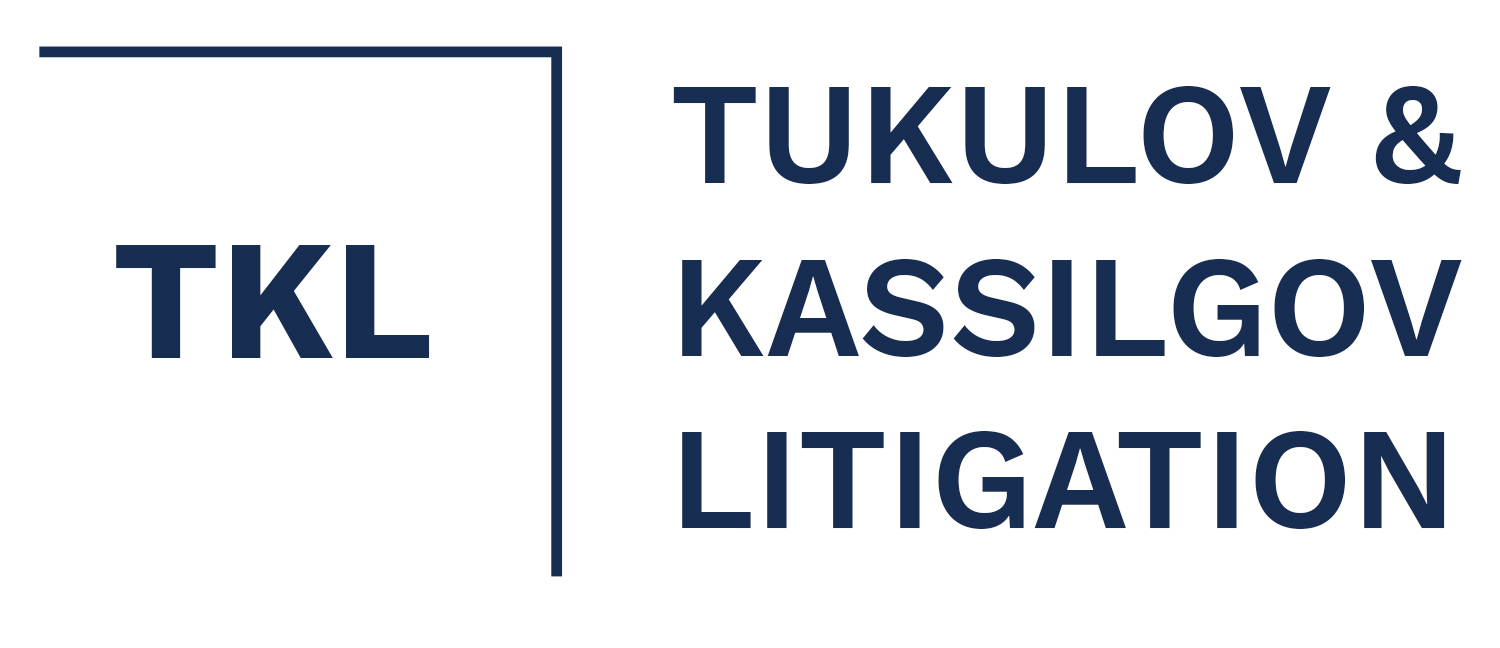 Potential Advantages (3) enforcement system:
All judgments (except judgments against the state and quasi-state entities) are enforced exclusively by private enforcement officers (PEO);

PEOs are licensed, have relatively same set of powers compared to state EOs;

PEOs get paid a fee according to a regressive scale (25-3% of the collected amount, but not more than approx. USD 70k);

Competitive environment;

Enforcement measures: (apart from freezing of assets/restriction on certain actions) a travel ban on the debtor’s director, suspending licenses and permits of the debtor;
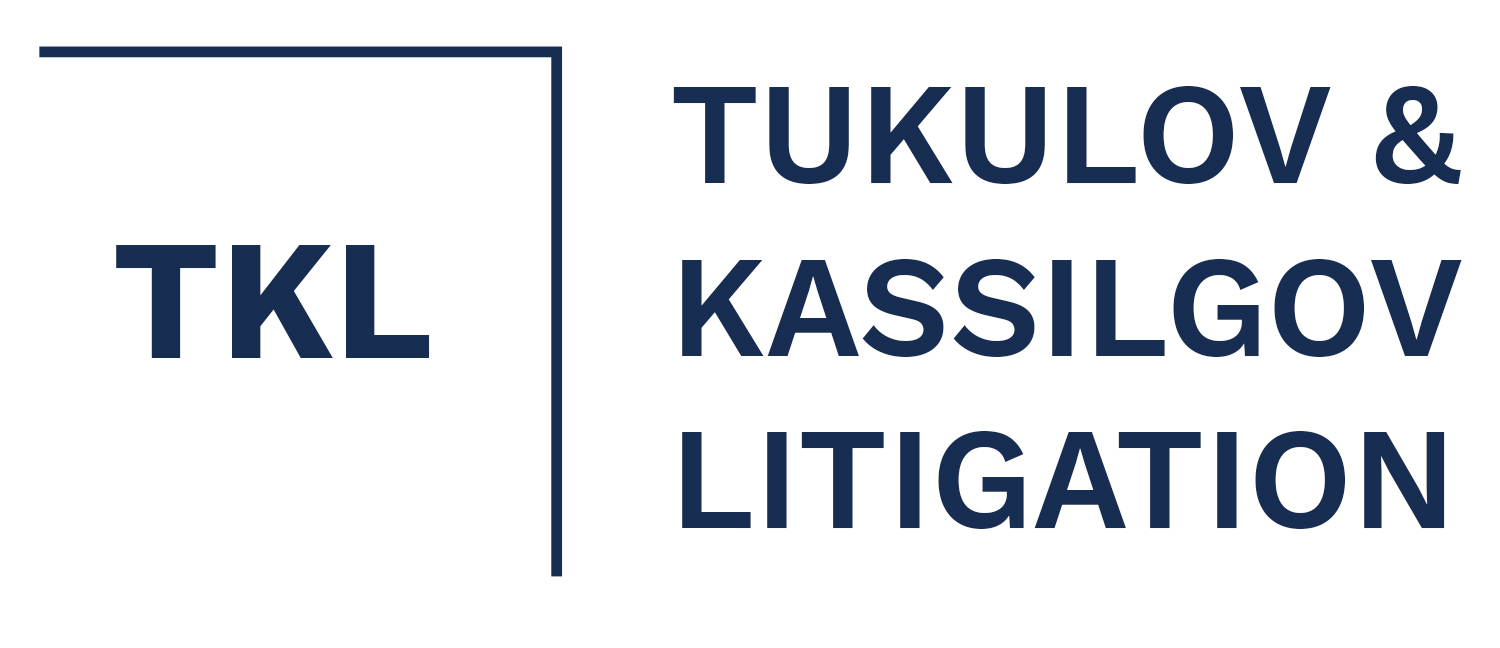 Potential Advantages (4) courts:
Foreign arbitral awards/judgments are usually recognised and enforced (very quick and relatively simple procedure) (more than 90% of motions are granted);

Injunctive relief is frequently granted in monetary claims (freezing of debtor’s assets) and not very easy to cancel (relatively quick enforcement of IR with the help of PEOs, IR is available in respect to foreign/domestic arbitrations);

Wide use of electronic systems (e-judicial cabinet, various e-services, online hearings);

Plans to introduce “Electronic Jurisdiction” (re-distribution of cases to courts with smaller workload);

Timing;
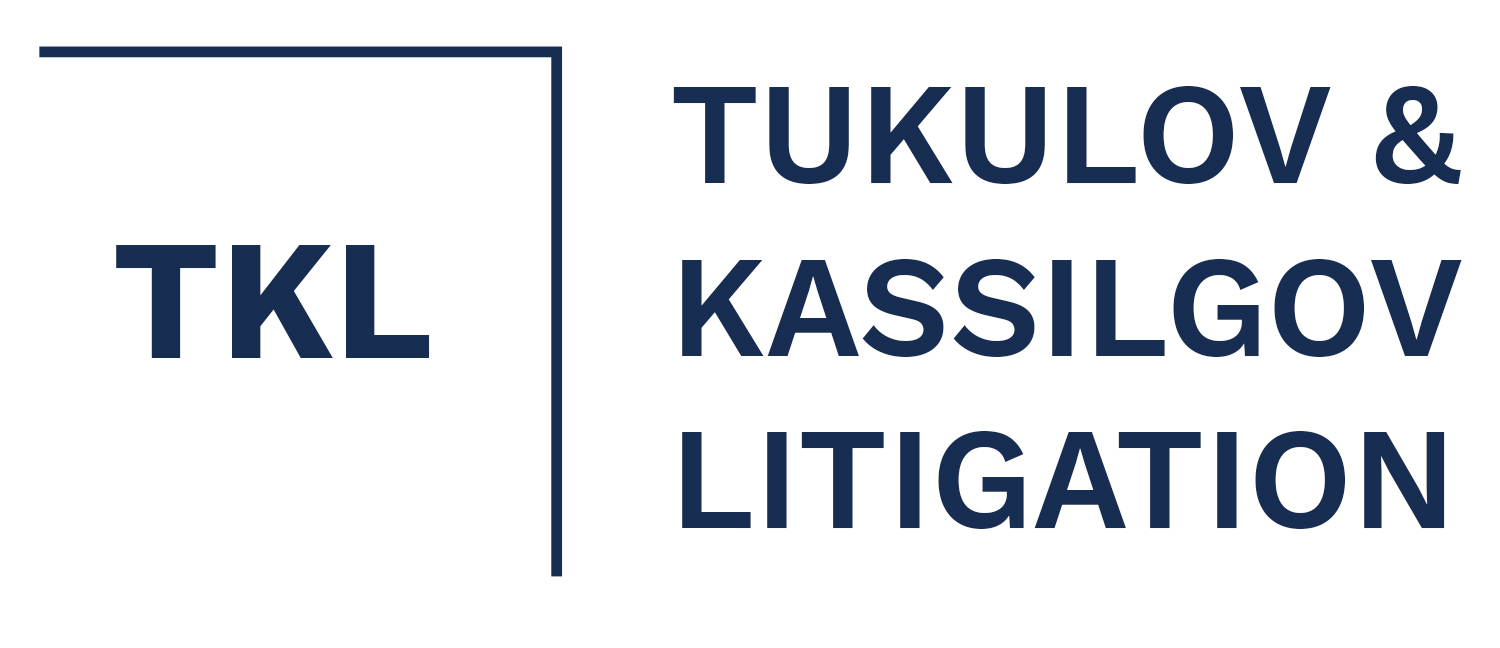 Potential Advantages (5) Bankruptcy Law:
Pledges do not form part of the bankruptcy mass (not available in a rehabilitation proceeding);

Bankruptcy (BM) /rehabilitation manager (RM) is hired by creditors;

BM/RM does not pay state duty to commence claims within the procedure;
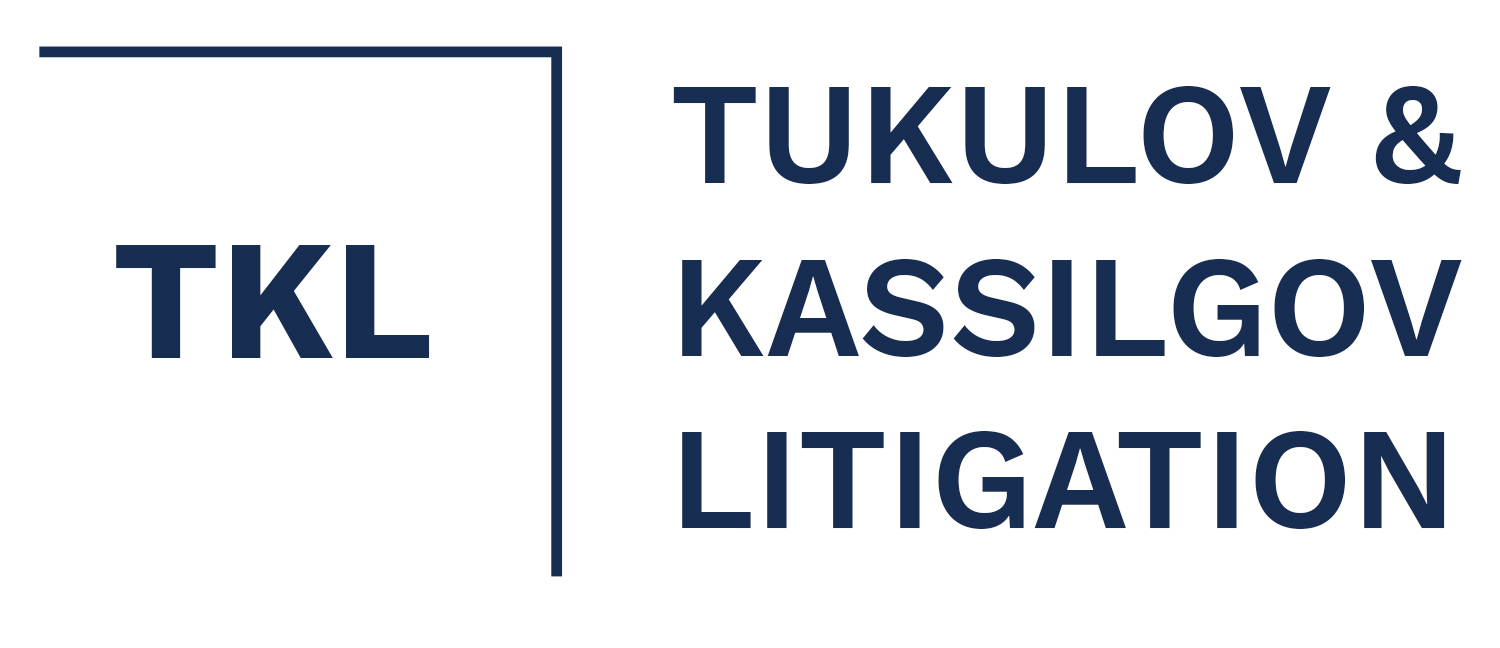 Thank you!

Bakhyt Tukulov: bt@tkl.kz

www.tkl.kz

+7 701 929 04 93